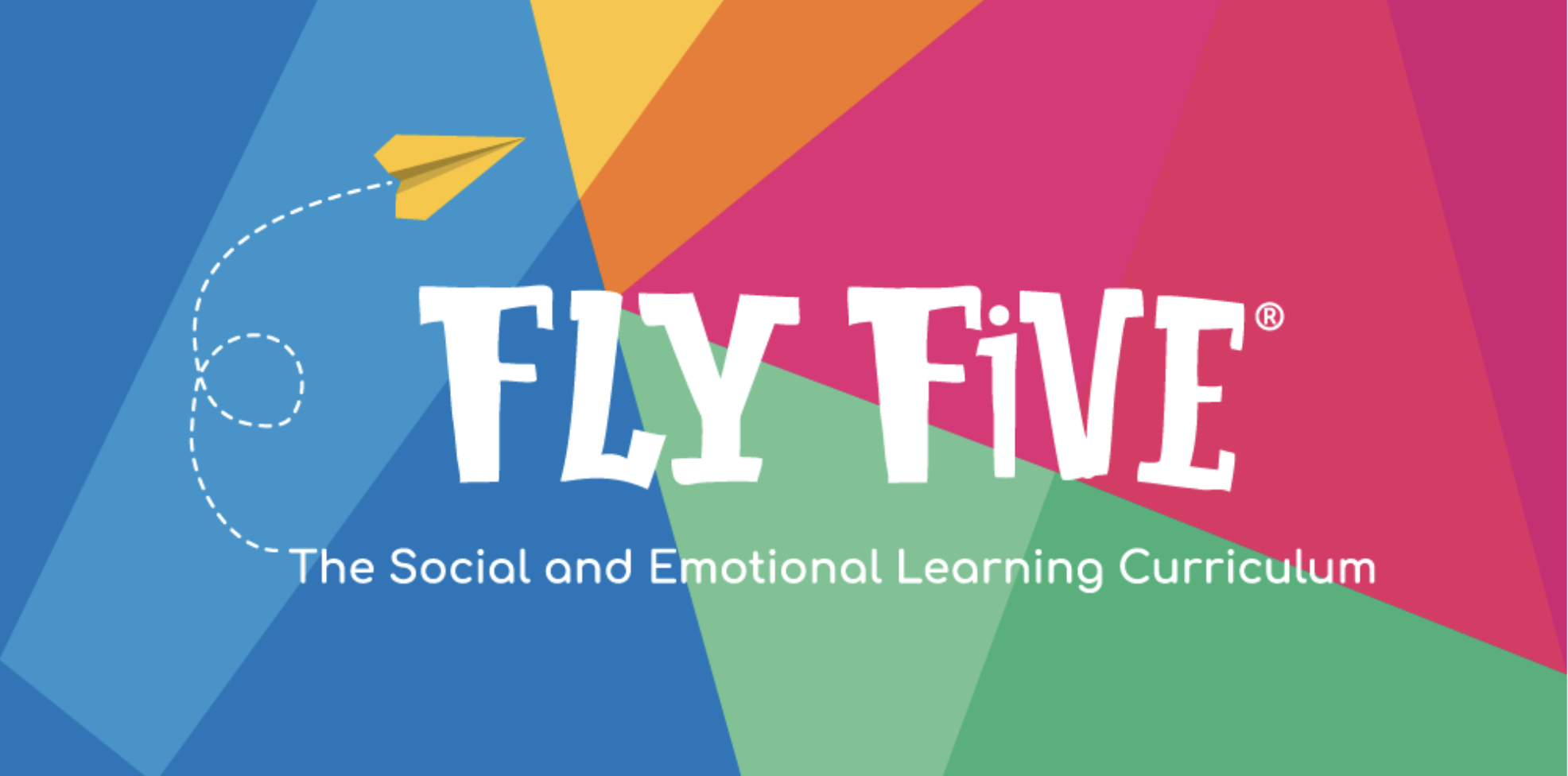 RESPONSIBILITY
                  Standard/Theme-Holds Oneself Accountable
Responsibility
Elementary K-2

Standard: 
Selects the Best Option Among Choices For  Suitable Outcome
GK-2
Vocabulary
Selects the Best Option Among Choices for a Suitable Outcome
Internal conflict: conflicting desires,                                                                           wants, or beliefs that cause a                                                                            struggle within oneself 

External conflict:a struggle between individual and another person

Choice: selecting when given multiple options


Responsibility: a duty, task, or expectation someone must fulfill or meet
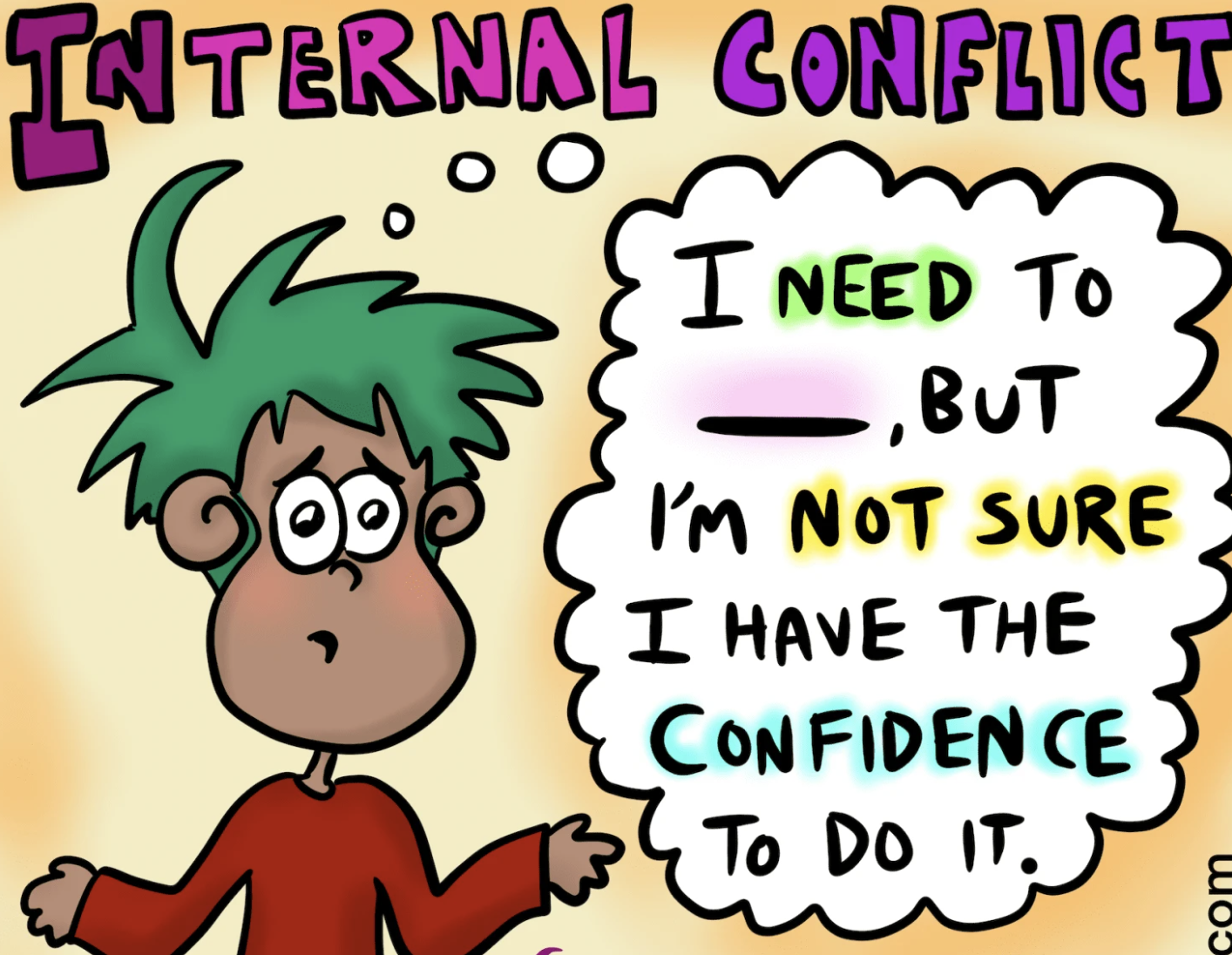 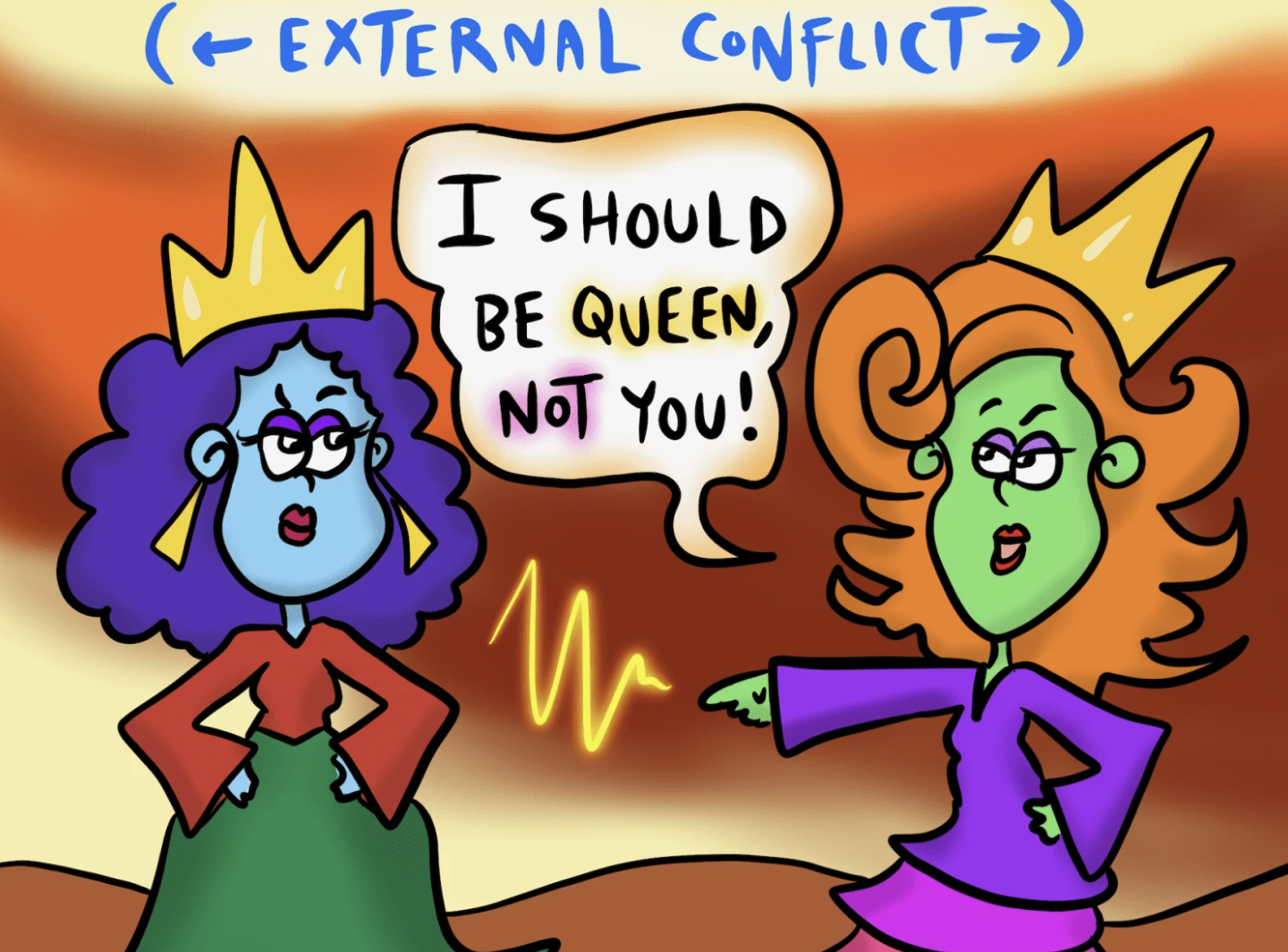 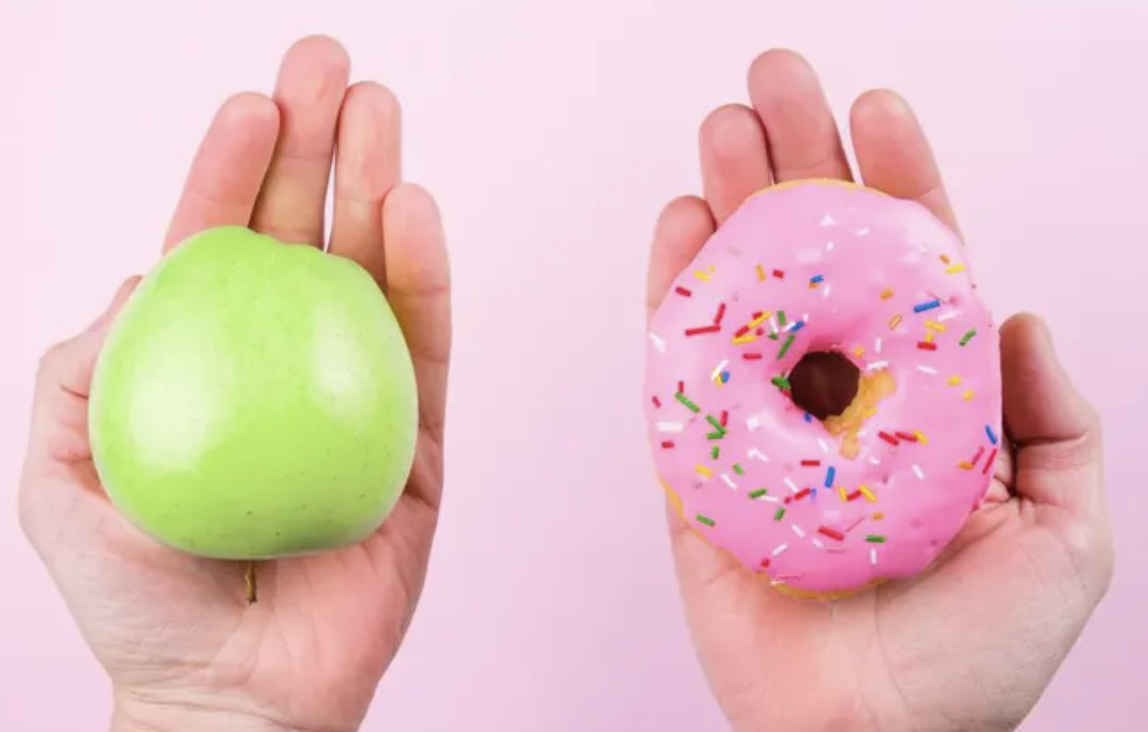 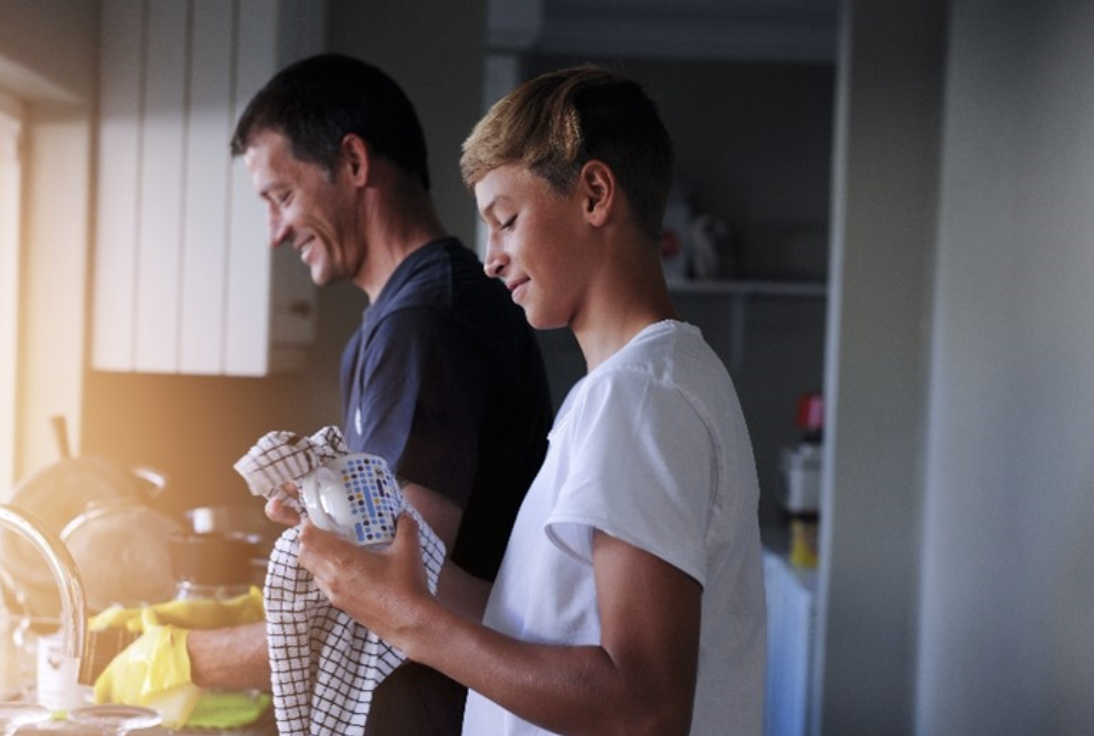 Videos & Read Alouds - Selects the Best Option Among Choices for a A Suitable Outcome
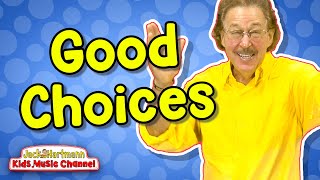 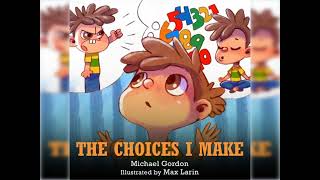 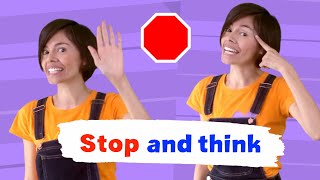 Good Choices Gr PreK/K
The Choices I Make Gr Prek/K
Stop & think Gr PreK/K
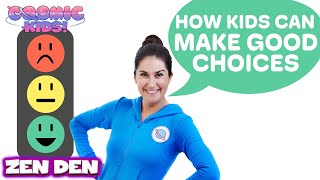 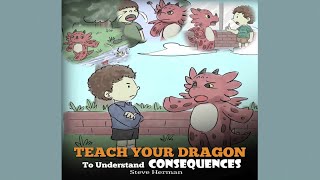 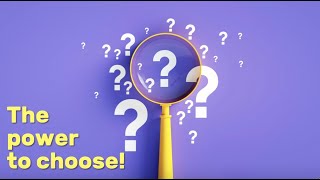 Teach Your Dragon To Understand Consequences Gr K-2
How To Make Good Choices Gr K-5
The Power To Choose  Gr: 3-8
EPIC-Making Good Choices Gr K-2
PebbleGo Making Choices K-3
Responsibility
Upper Elementary 3-4 
Middle School 5-8

Standard: 
Selects the Best Option Among Choices For  Suitable Outcome
Vocabulary
Selects the Best Option Among Choices For A Suitable Outcome
G3/4
Consequence (n.): the results or 
outcome of an action or decision


Outcome (n.): the end result


Planner (n.) a list, a chart or 
notebook to write down 
important tasks, information 
and schedules


Prioritize (v.): organizing items 
in order of importance
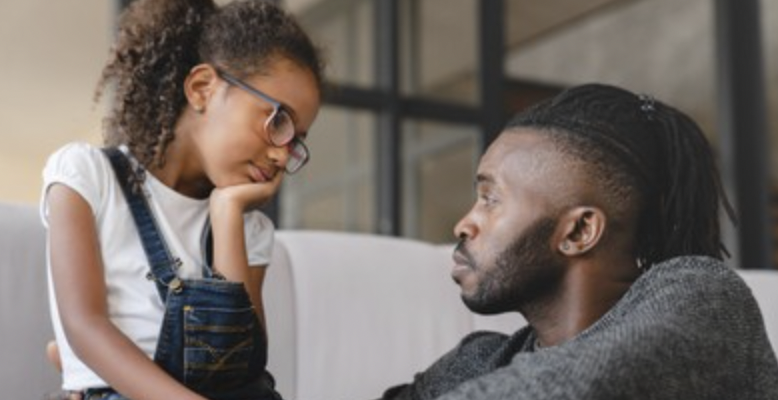 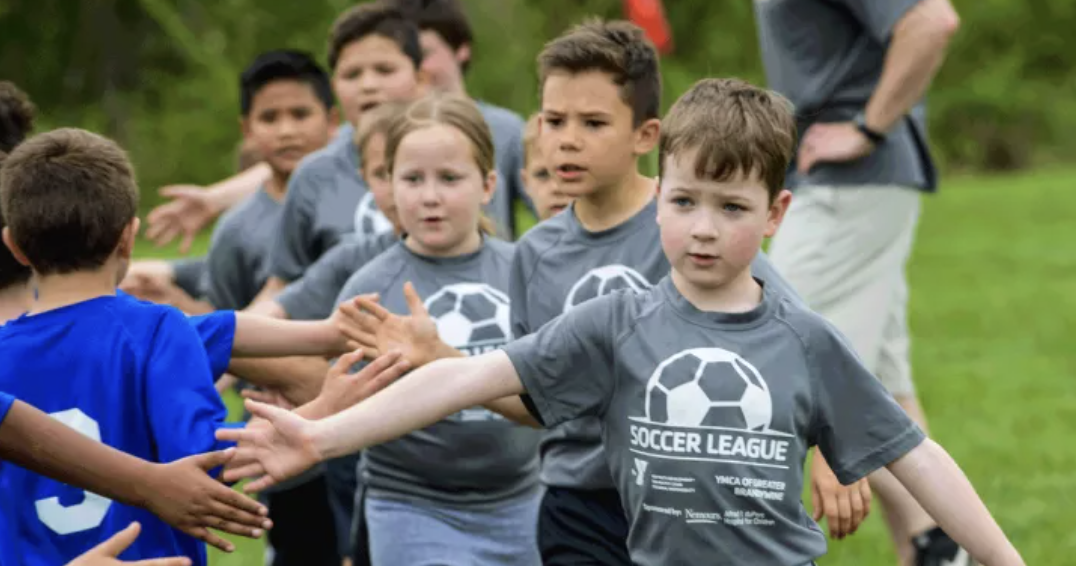 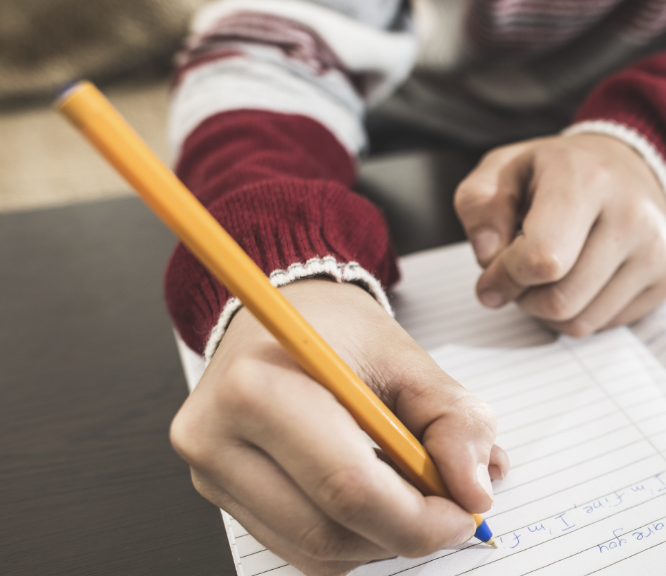 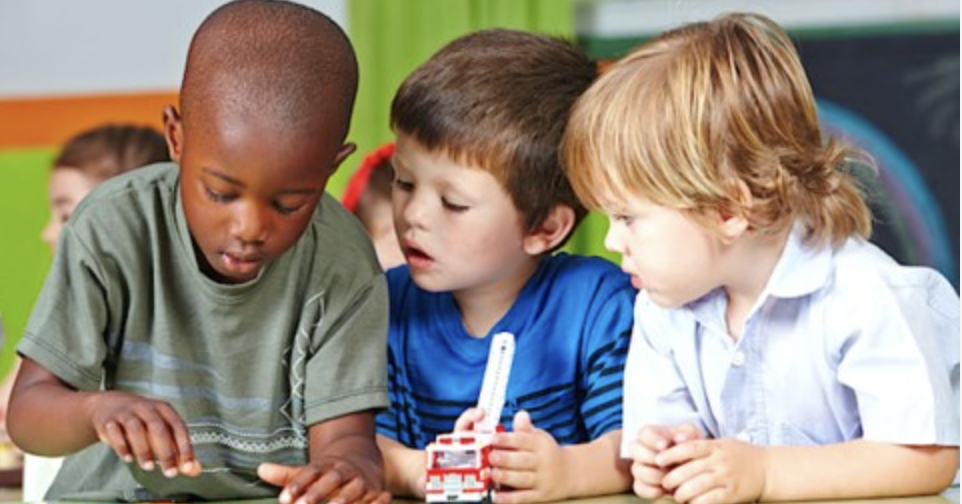 Videos & Read Alouds - Selects the Best Option Among Choices for a A Suitable Outcome
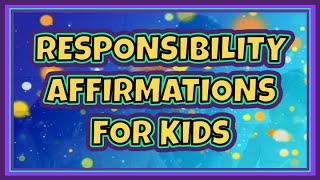 Responsibility Affirmations G 3/4
Stop & think Gr PreK/K
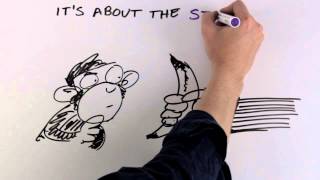 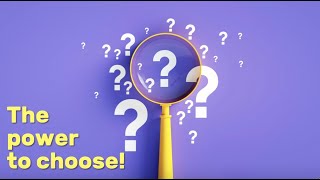 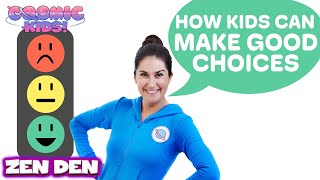 The Power To Choose  Gr: 3-8
How To Make Good Choices Gr K-5
Responsibility Gr 3/4
G3/4
Imani’s Sure Thing  Student Journal Gr 3 (SJ 81-84) Read Aloud
Discussion Questions:
What did Imani’s mother tell her to remember to do at school?
What did Imani and her family have to do later that evening?
Why did Imani say “Sure Thing” each time someone told her to remember something?

Student Journal Gr 3(SJ 85)  Imani’s Sure Thing Scramble 
Have you ever felt overwhelmed with responsibilities
How could using a planner or reminders be helpful
G5-8
*Navigating pressures from other people, as well as our own personal pressure to do the right and safe thing can be tricky.
Read Aloud (SJ GR5 67-68)       SJ 69 Making Safe Choices
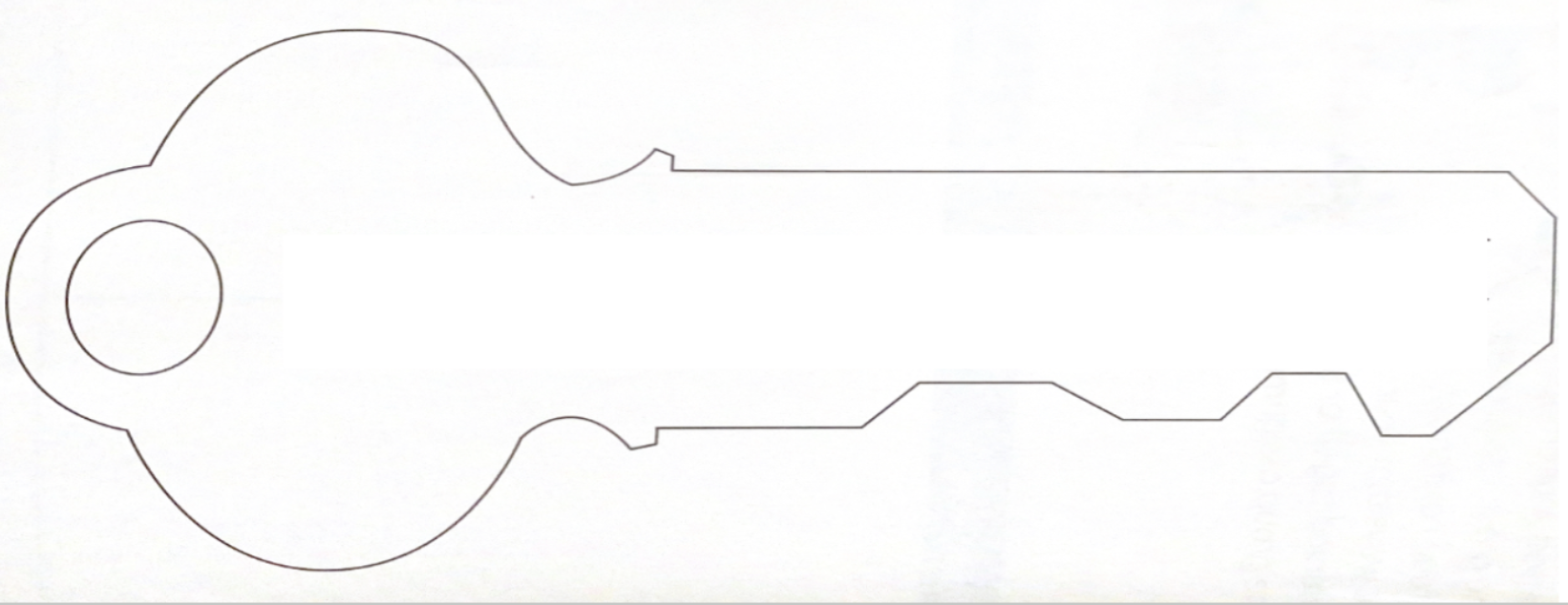 Keys to Making Safe Decisions
Stay Calm: Find ways to maintain your cool while you come to the best choice.
Pay Attention: Listen and observe what is going on around you to know how to avoid harm.
Trust Yourself: Stay strong to trust your gut and don’t be influenced to make bad choices that could harm you or someone else.
Think it Through: Take your time to thin the situation or problem through completely before making a decision.